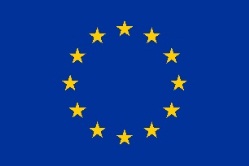 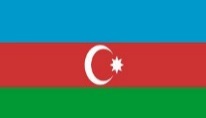 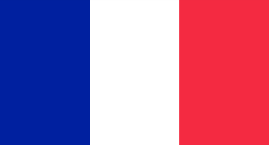 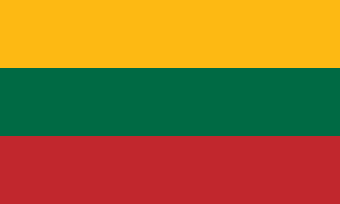 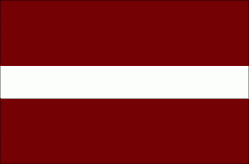 EU TWINNING PROJECT

SUPPORT TO STRENGTHENING 
THE HIGHER EDUCATION SYSTEM 
IN AZERBAIJAN
2018-2020
ACCREDITAION OF STUDY PROGRAMMES IN LITHUANIA
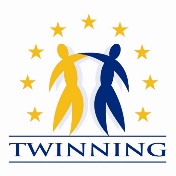 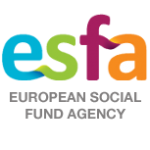 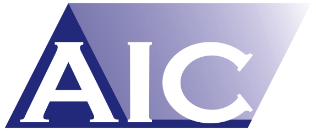 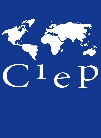 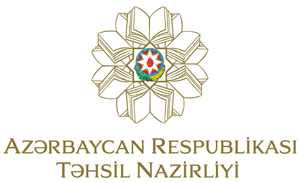 The project is funded by the European Union.
Study programmes accreditation (current model)
All study programmes must be evaluated and accredited at least once every 6 years

Evaluation and accreditation of new study programmes and study programmes in operation

I & II cycle study programmes, non-degree programmes – evaluation by SKVC

III cycle studies – evaluation by Lithuanian Research  Council

External evaluation can be organized by SKVC or any other agency registered to EQAR
[Speaker Notes: The main aims of external quality evaluation are:

To help Higher Education Institution to identify strengths and weaknesses of the programme;
To provide information to the public about quality of study programmes at Higher Education Institutions.]
Study programmes accreditation (current model)
Evaluation is carried out by international or national expert panels


The decision on study programme accreditation is based on external evaluation report

Study programme can be accredited for:
6 years
3 years

The programme can be given non-accreditation!
[Speaker Notes: If programme evaluation is negative, such programme is not accredited and the plan for immediate actions shall be prepared by the institution, however admission of new students is forbidden.]
Evaluation process
[Speaker Notes: Evaluation of study programmes consists of several different stages and usually it takes around 6 months.]
2010-2018 evaluation results of study programmes
[Speaker Notes: In the period of 2010 and 2018 our Centre performed more than 1600 SP and you can see the results of these evaluations. 

In this chart there is no data of 2018 because of changes in the legislation last year our Center did not evaluate any operating study programmes.

According to the last year evaluation results, the most often negative evaluation areas were curriculum design, teaching staff and programme management.]
New model
Systematic evaluation (national context), evaluation of all study fields in all Lithuanian Higher Education Institutions at once

Not so many evaluations – less expenses

Data and other information - from various registers and state databases

More attention to follow-up activities

Annual monitoring (based on quantitative indicators)
[Speaker Notes: Why where is a need to change existing system?

Study programme evaluation does not show the systematic view of all studies in Lithuania. We often heard from our experts saying that they need wider, more systematic context in order to evaluate SP and this can be assured only by taking into account all existing study programmes at once. 

We also faced with difficulties in organizing so many evaluations every year. Every single year our Centre evaluate and make decisions on more than 200 SP (let alone about new study programmes and Institutional evaluations). This is quite a huge workload and at the same time it costs quite a lot.

Taking into account these reasons, it was decided to transit from separate SP evaluation to study field evaluation.
Now we are planning to perform study field evaluations (it means that all study programmes belonging to the same study field, e.g. all mathematic SP, will be evaluated together in all HEI). Before starting external evaluation we are planning to assess certain indicators (like science level in the field and the requirements for the teaching staff) but this will be applicable since 2023 as there is a need a period to collect all the data. The information and data of these indicators will be taken from various registers and state databases. 

In this new model there is more attention to follow-up activities given than in the previous one. At follow-up stage, the higher education institution is the main player responsible for eliminating of any shortcomings established during the external evaluation of study programmes, and implementation of improving measures and their publicity. These elements of follow-up activities can be found in the former model as well but now we are more concentrated to monitoring of the evaluation results. It means that every year our Centre is going to monitor various criteria and if there are signs of any deviation from the set lines, unplanned evaluation can be initiated. 

Talking about evaluation areas, in this new model, were are going more or less the same. Experts will analyze and evaluate:

Evaluation area
Studies outcome, results and structure
Students‘ admission and support
Study achievements and graduates employment
Didactic activities of teachers
Material resources of studies
Internal evaluation, development and publicity of studies]
THANK YOU!